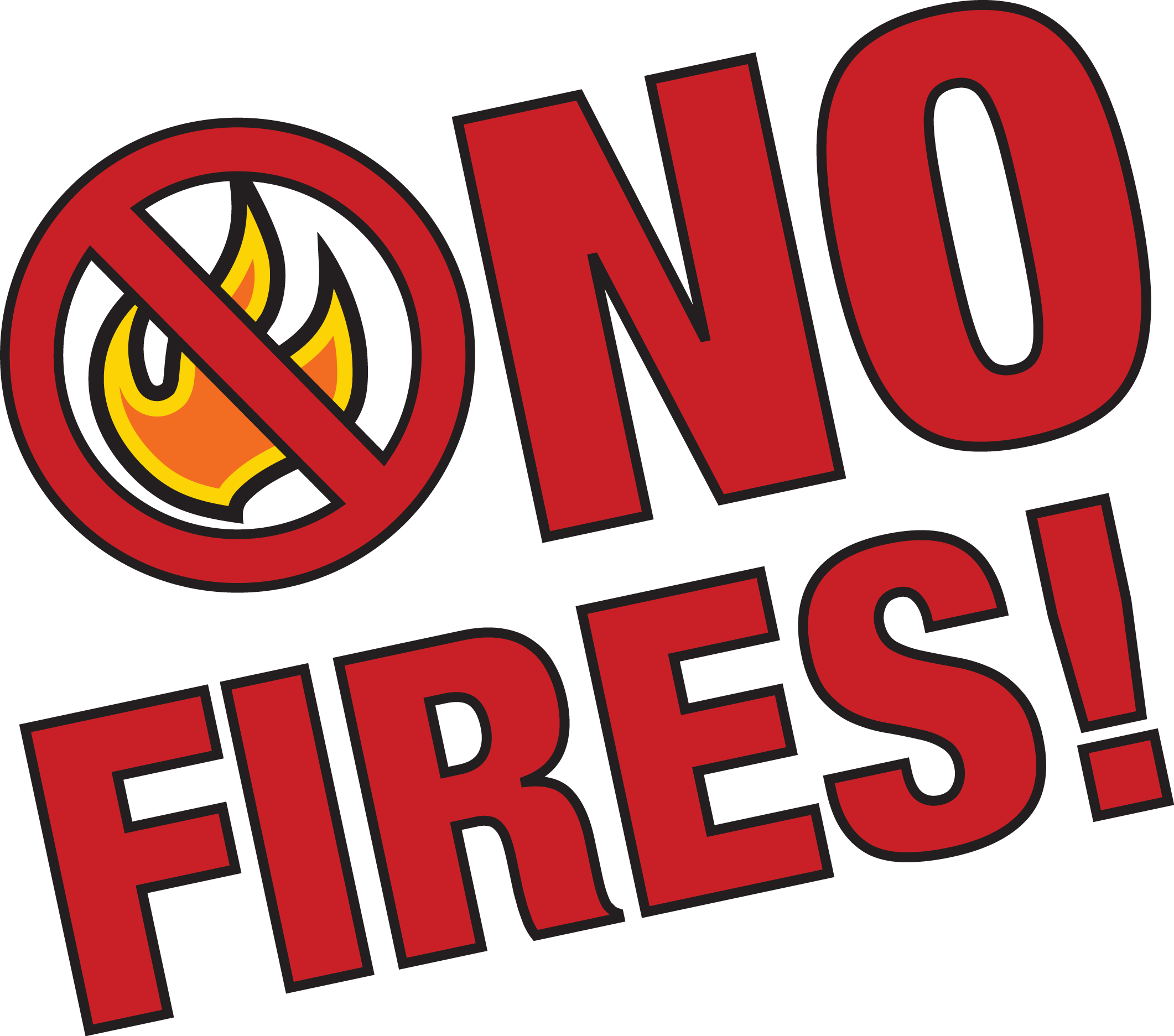 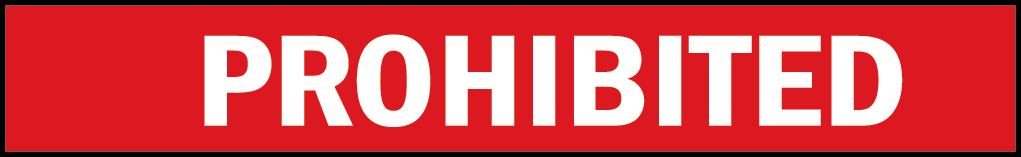 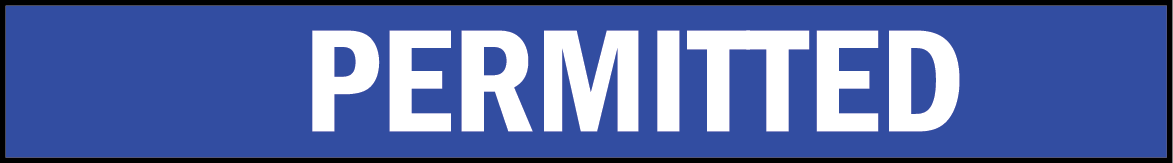 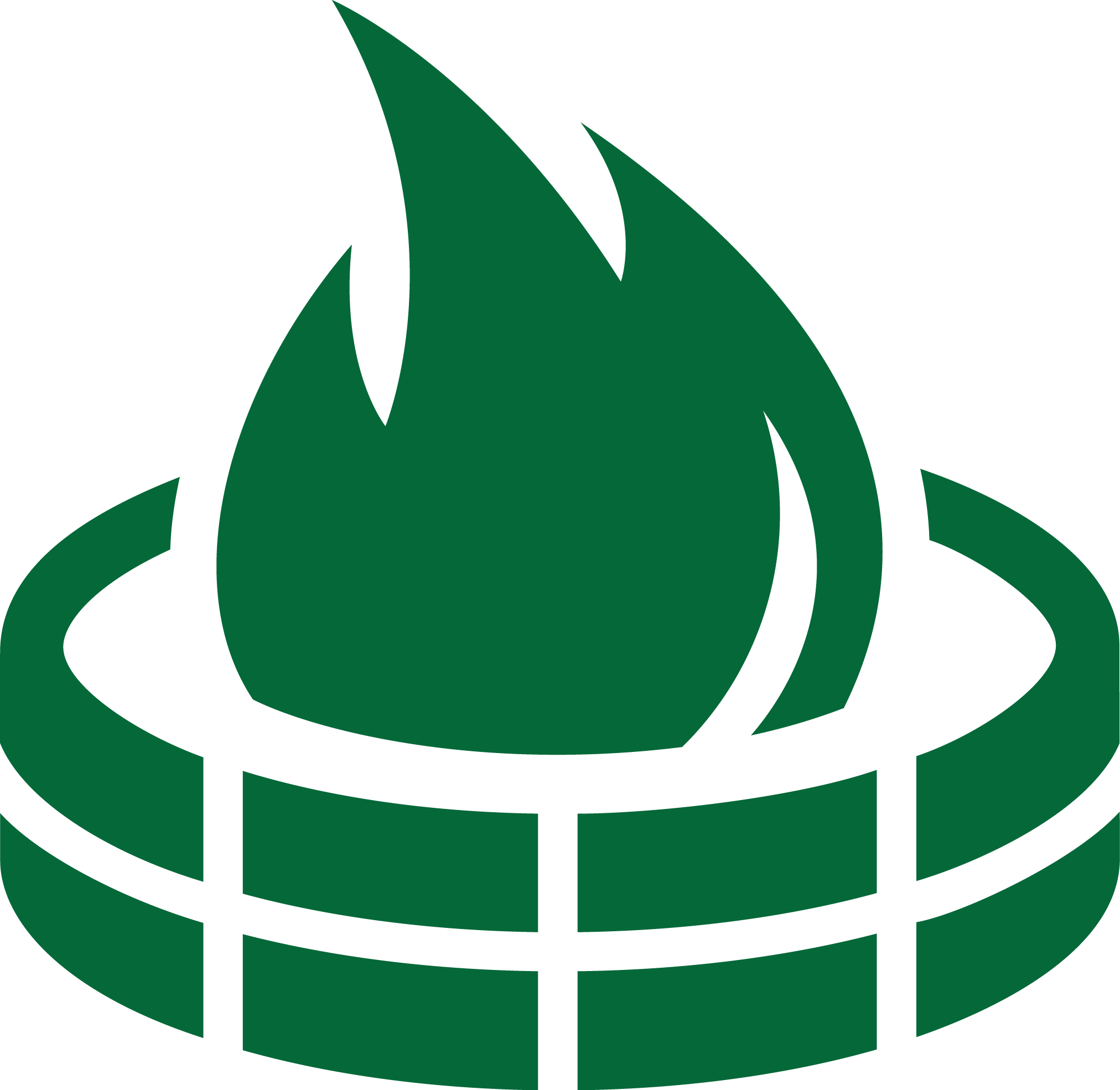 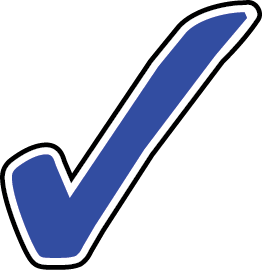 Campfires are only allowed in established metal fire rings within developed areas such as campgrounds.
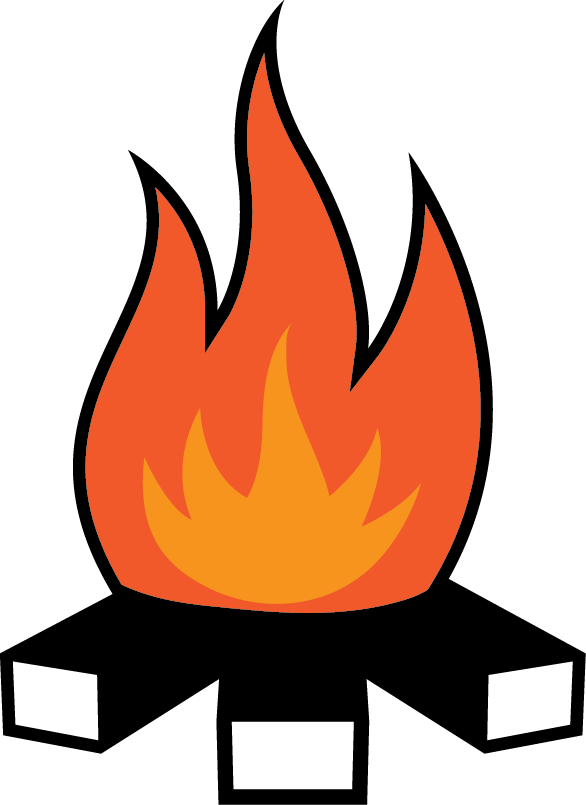 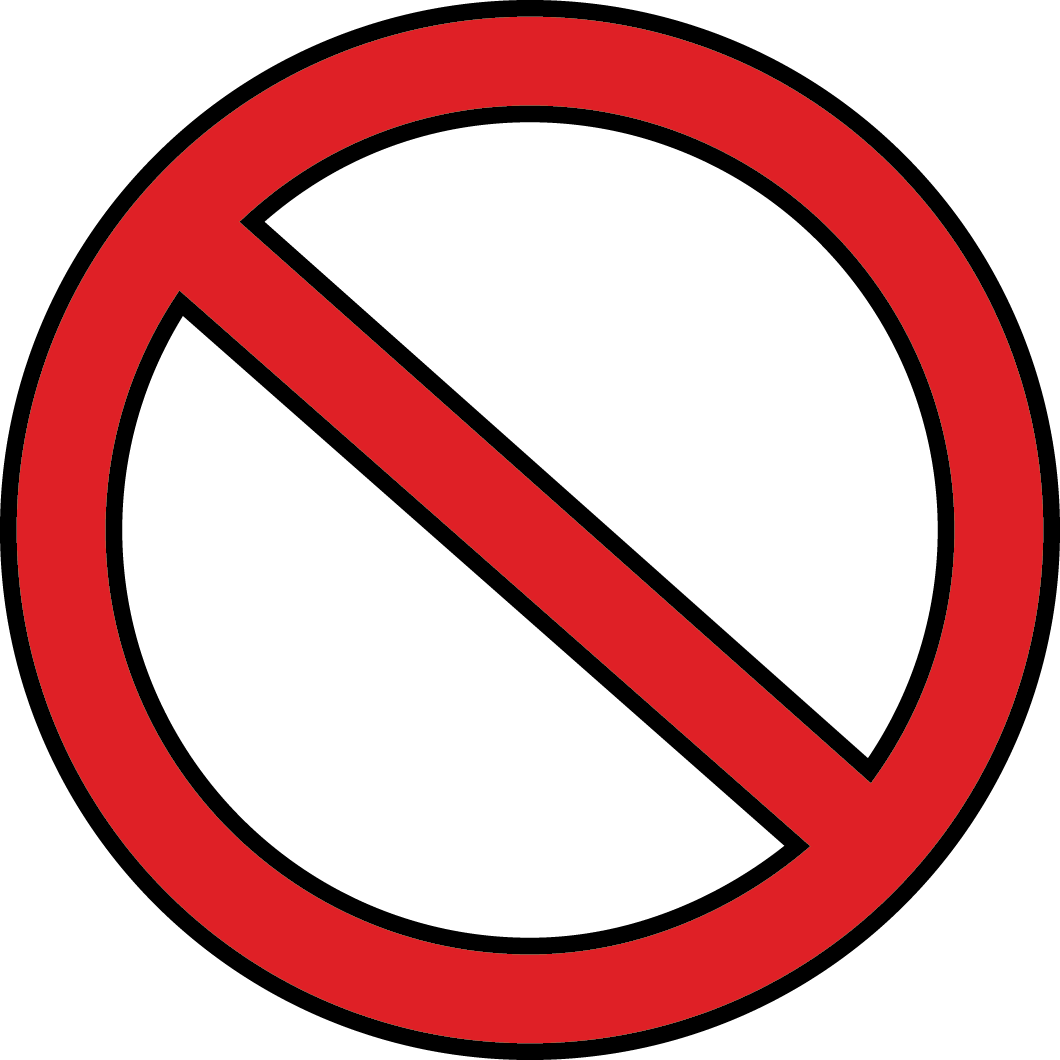 No open fires are allowed in dispersed, backcounty areas.
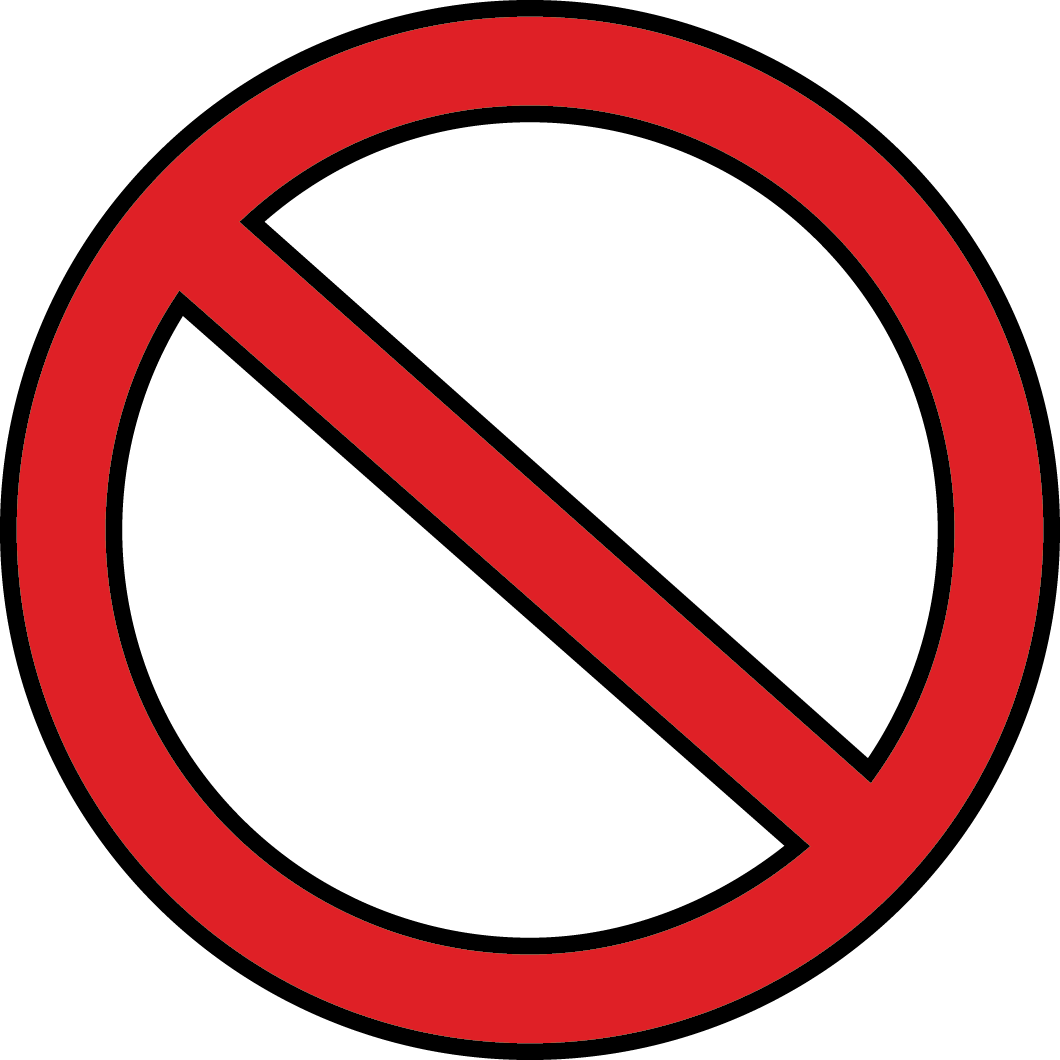 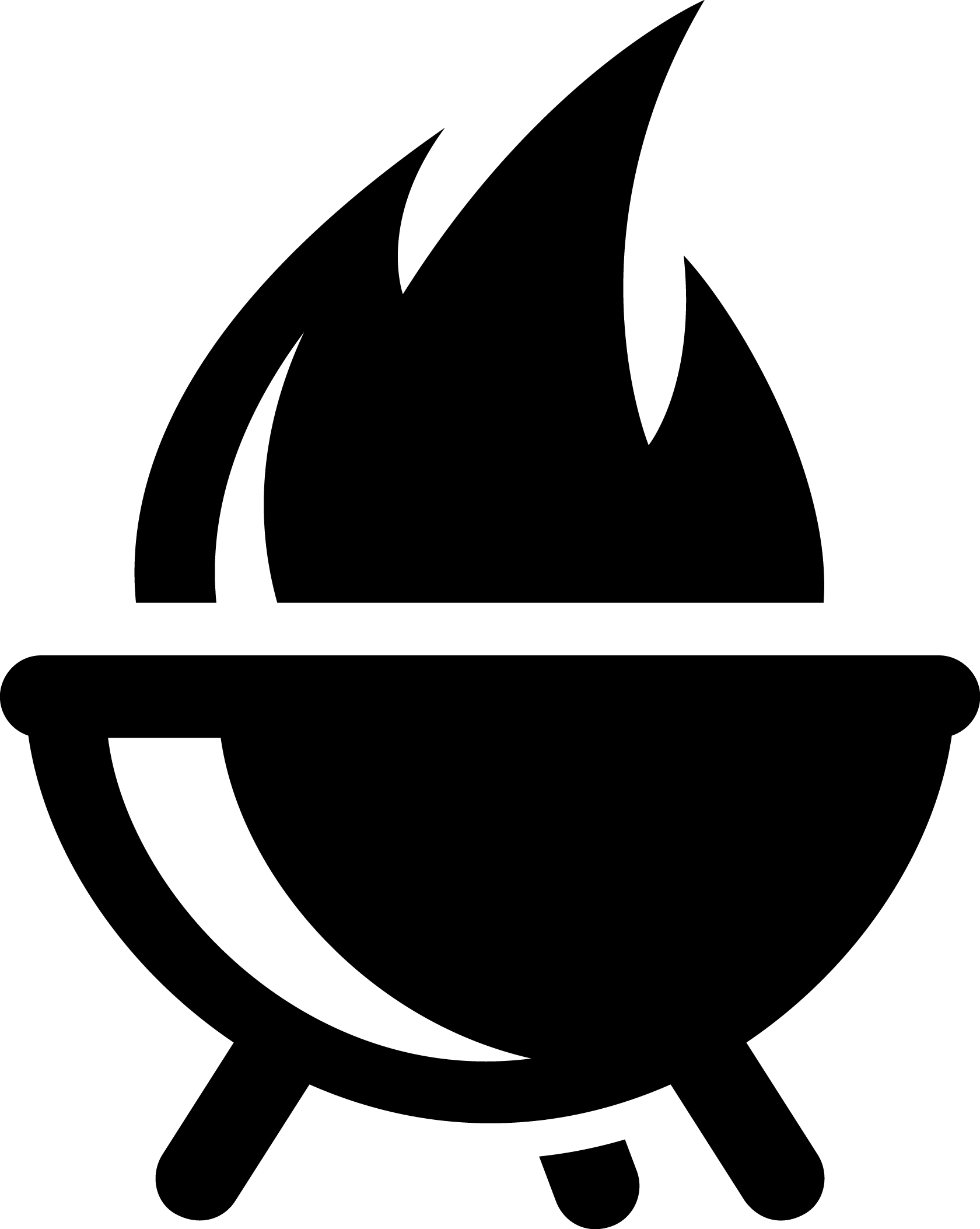 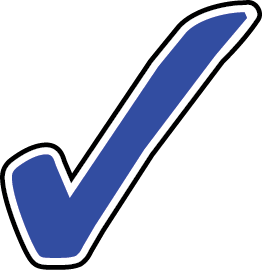 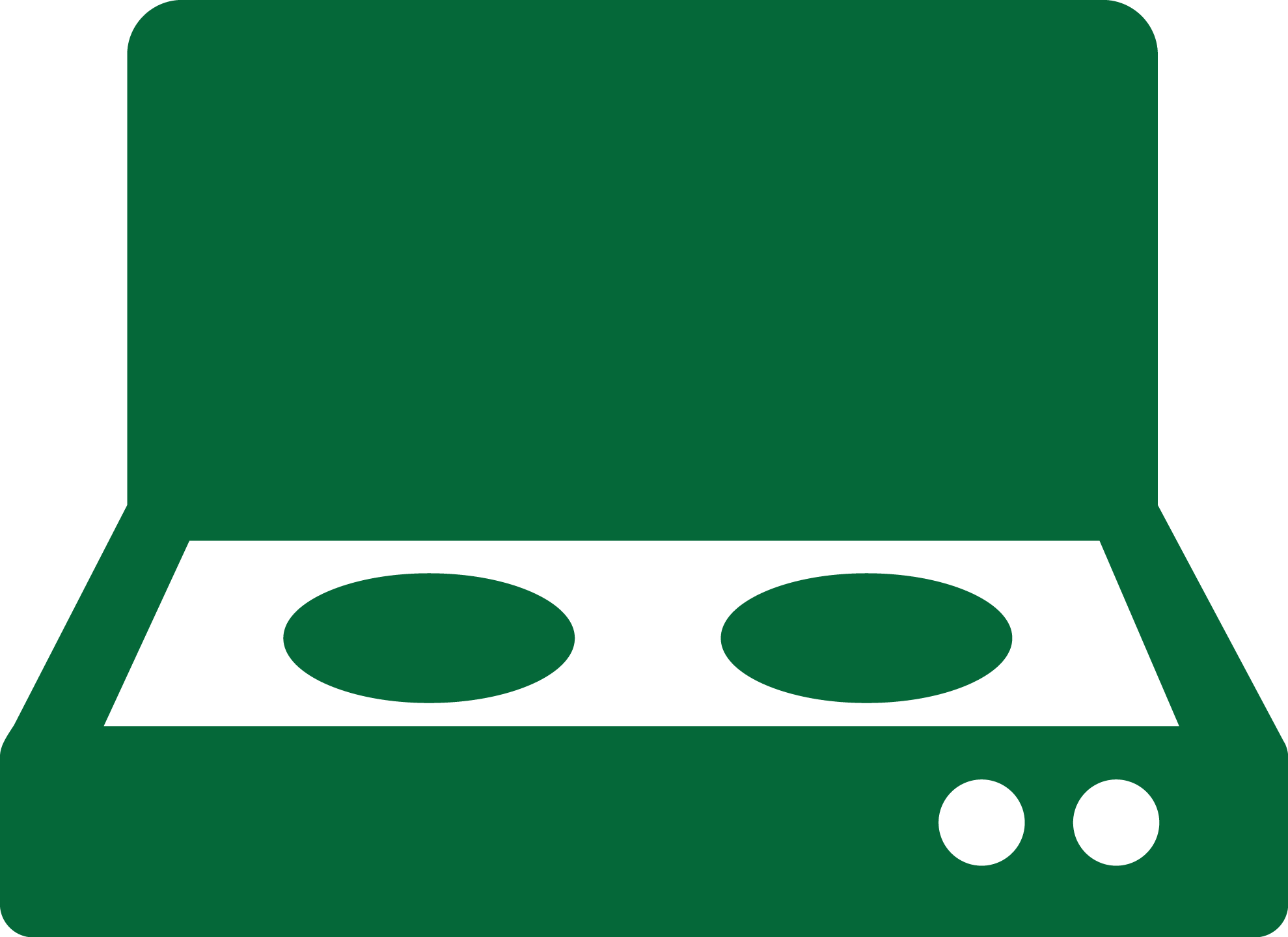 Wood and charcoal fires, charcoal grills, and portable braziers are prohibited.
Pressurized gas stoves and space heating devices that can be quickly turned off are allowed.
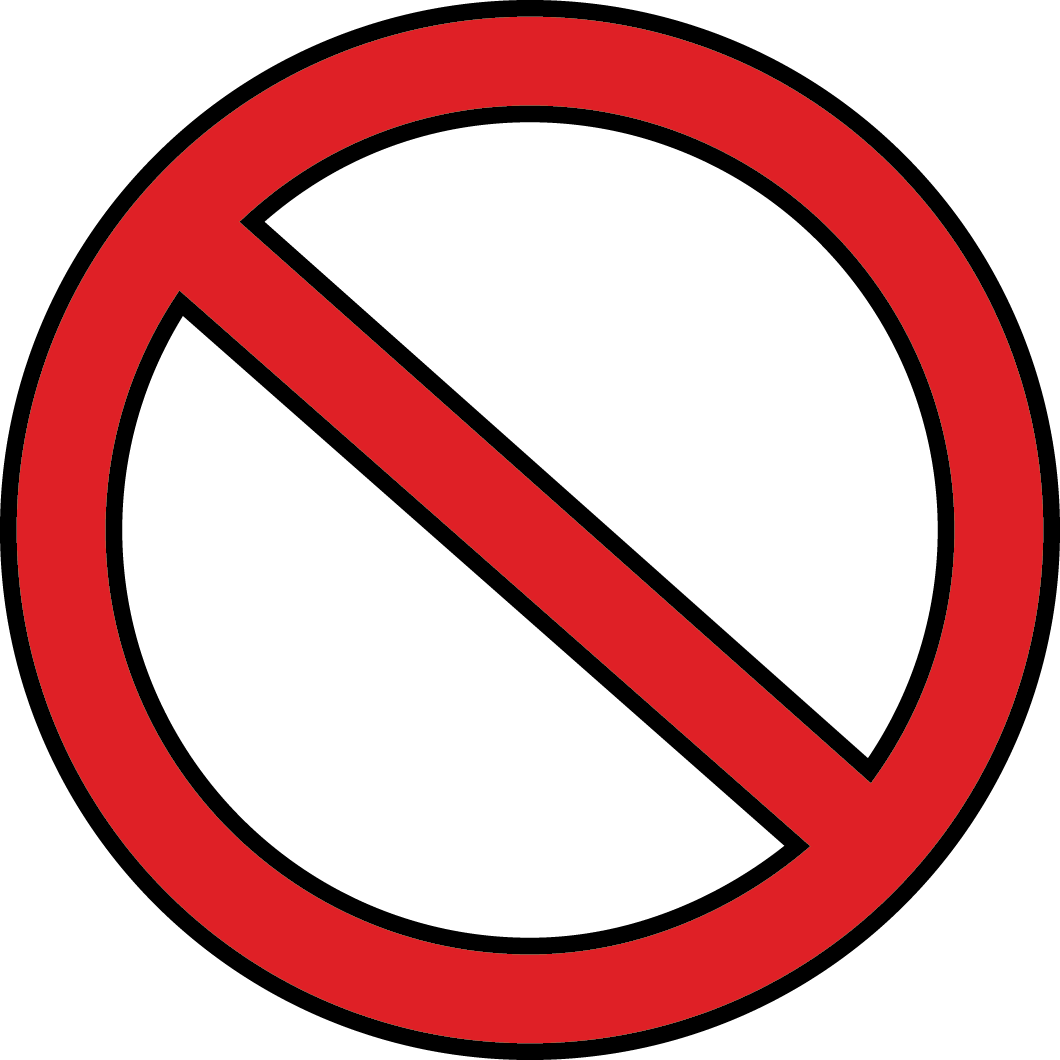 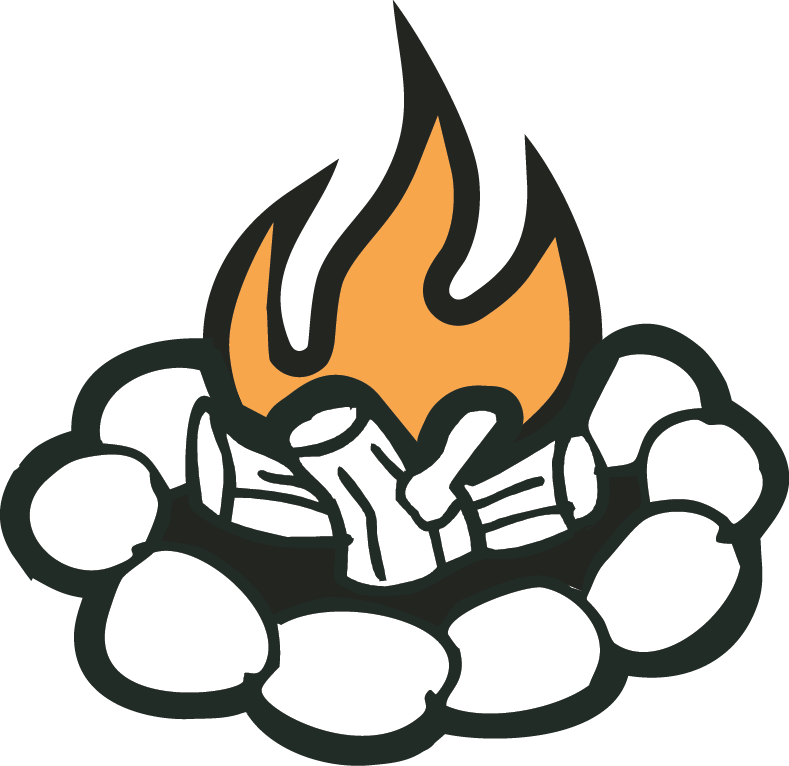 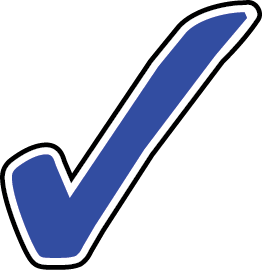 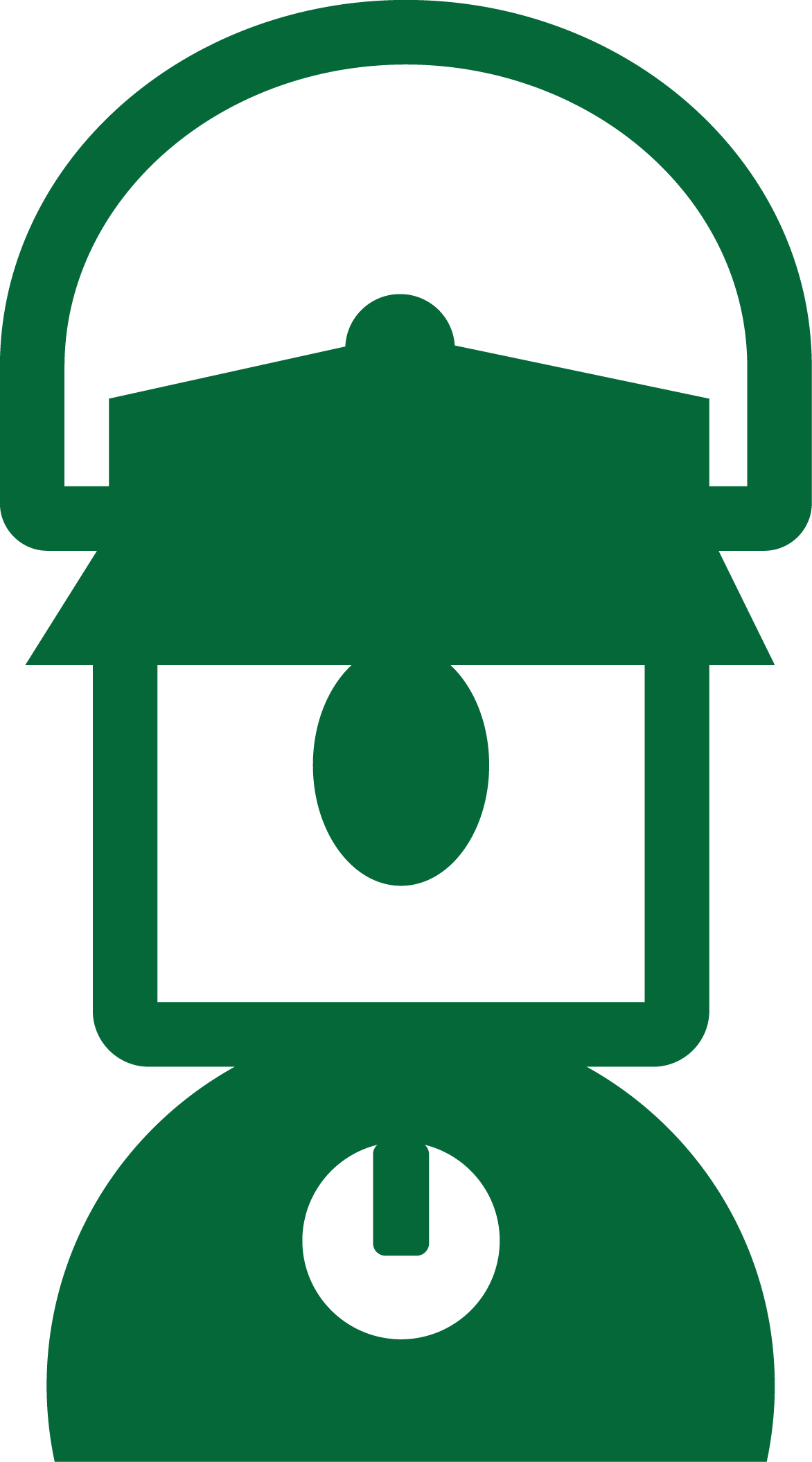 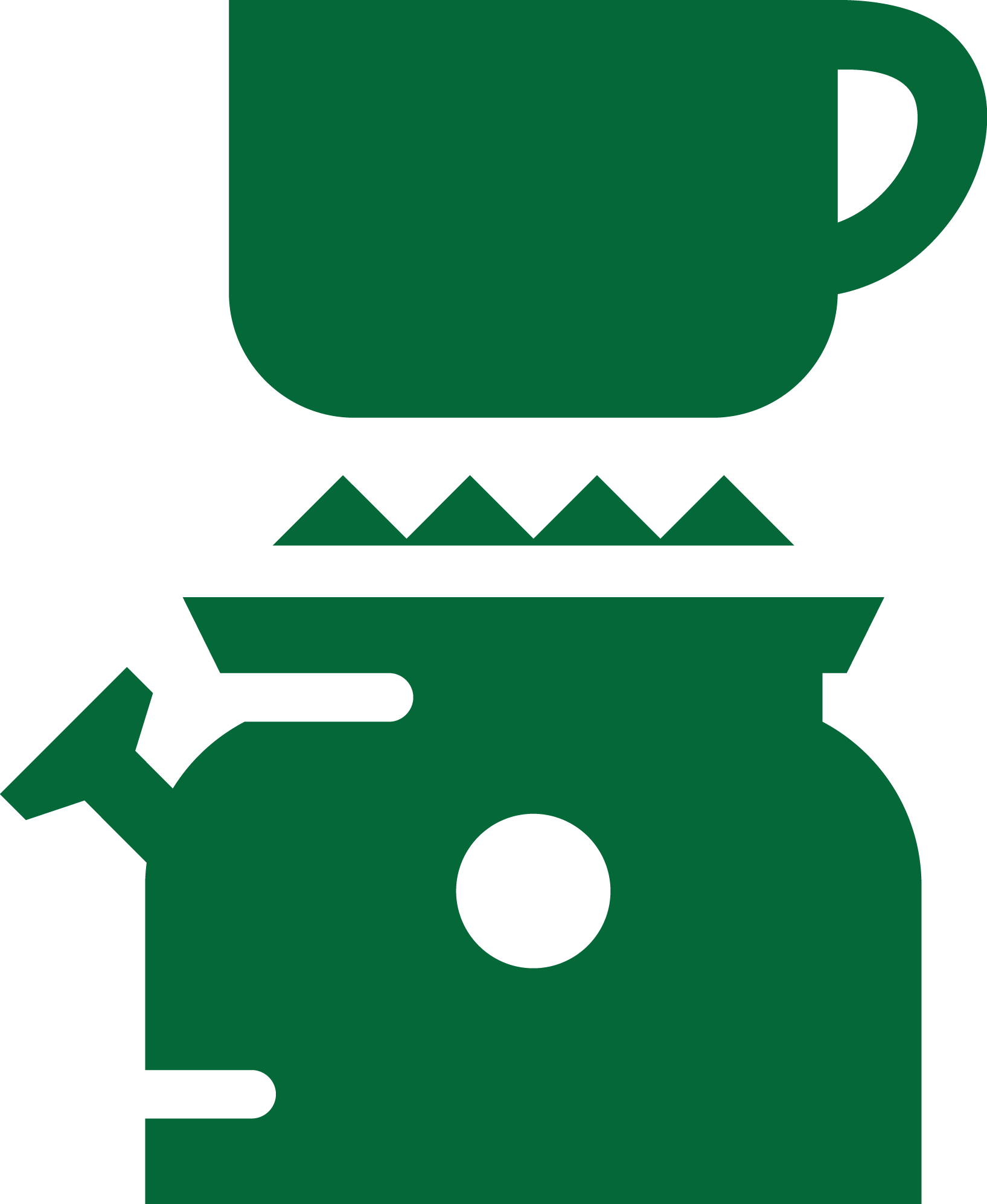 Fires are prohibited in rock fire pits and rock fire rings.
Portable stoves and lanterns using liquid petroleum fuels.
Learn more at firerestrictions.us
2015_08_21firesbanned11x17.pptx
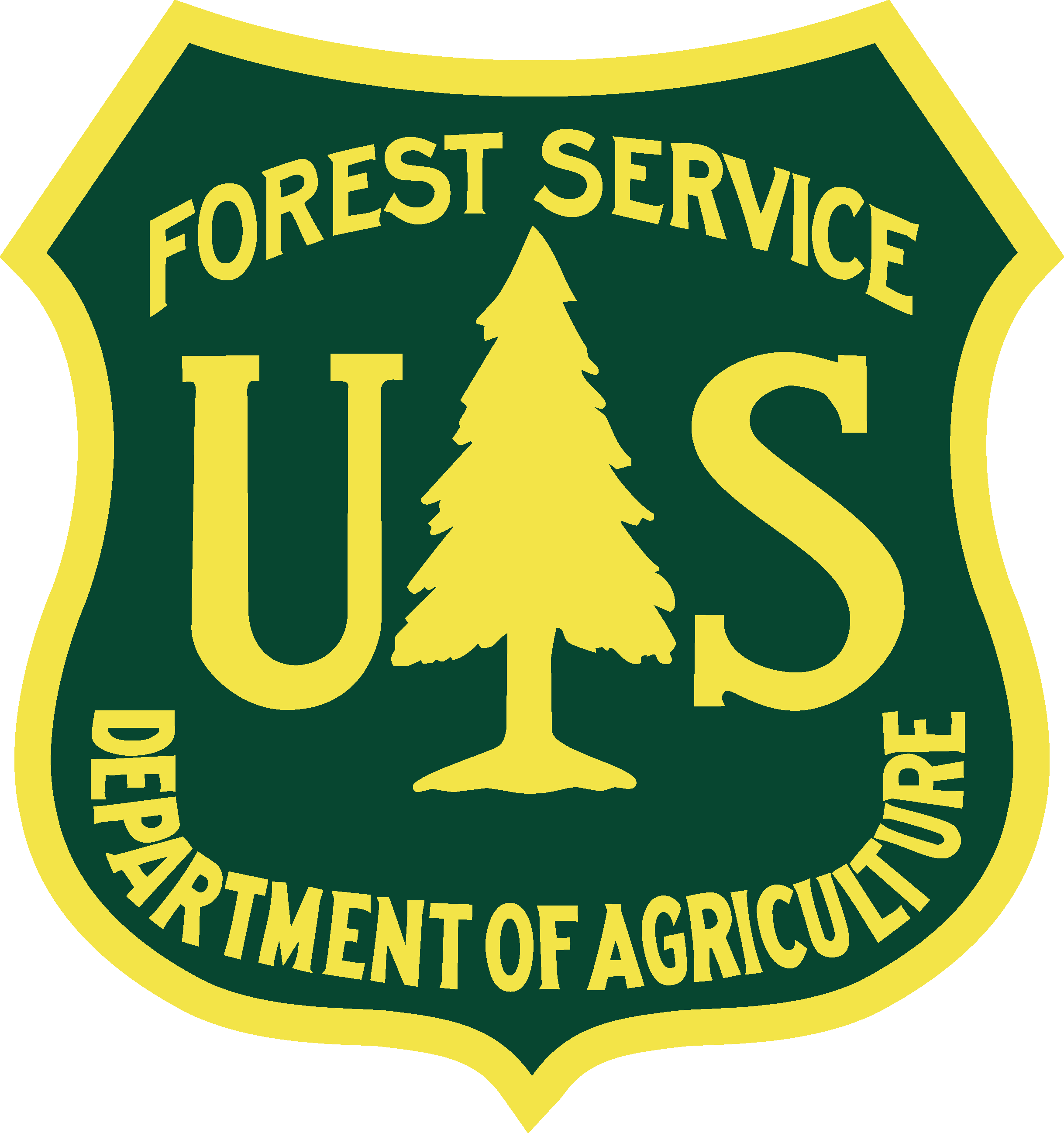 Olympic National Forest Supervisor's Office
1835 Black Lk Blvd SW	(360) 956-2402
Olympia, WA 98512	TTD (360) 956-2401
United States Department of Agriculture
Forest Service 
USDA is an equal opportunity provider, employer, and lender.
[Speaker Notes: You can change the artwork for what is prohibited/permitted by deleting what is there, and relacing it with art from the restrictart.pptx file; just copy and paste. Since each Supervisor’s Order is different (dependent on Stage or IFPL), images might be different and the text will need to be changed to match the order. Check with the PAO for clarification in wording to make it simple yet accurate. Agency logos and addresses can be changed; open the  art_firesbanned folder then open the agencylogos.pptx. Copy and paste your logo into this file, resize and add your contact information.]